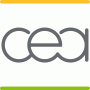 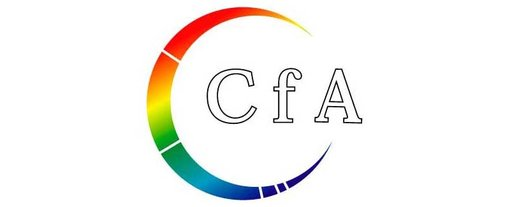 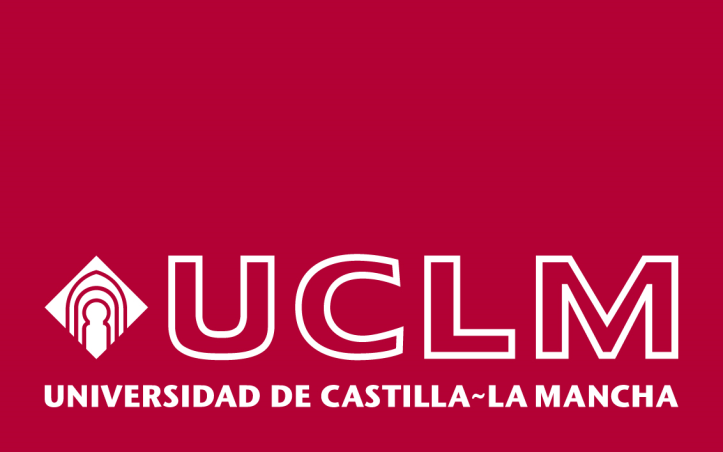 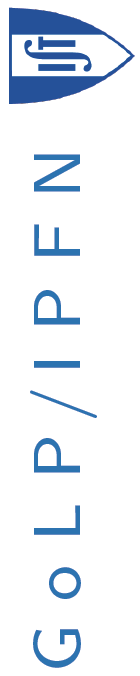 Collisionless shocks formation,
spontaneous electromagnetic fluctuations
and streaming instabilities
Antoine Bret, Erica Perez Alvaro
Anne Stockem, Federico Fiuza, Luis Silva
Charles Ruyer, Laurent Gremillet
Ramesh Narayan
UCLM, Spain
IST, GoLP, Portugal
CEA, France,
Harvard CfA, USA
ATELIER PNHE – Paris, 3-5 octobre 2012
Understanding shock formation
How exactly do you form a shock?
Does it always form?
Are they really “Weibel mediated”?
How much time does it take?
…?
Work in progress
Shock Formation: PIC’s (OSIRIS)
Simplest possible: cold, symmetric, e-e+ shells, no B0
Simulation
Window
Chocks
Shock Formation: PIC’s (Osiris)
Simplest possible PIC’s: cold, symmetric, e-e+ shells,
g = 1.05
Shock Formation: PIC’s (Osiris)
Simplest possible PIC’s: cold, symmetric, e-e+ shells,
g = 1.05
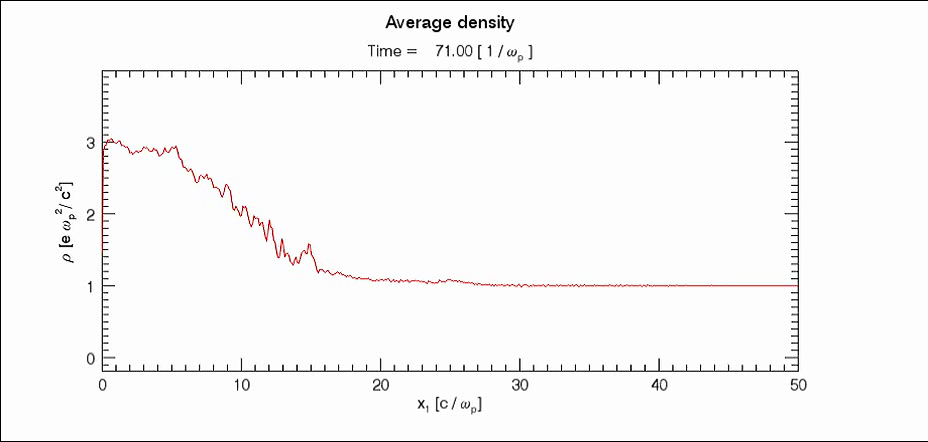 Shock Formation: Two Phases
Shells overlap: instability grows & saturates

Shock Forms
Unstable
Density
Shock Formation: Two Phases
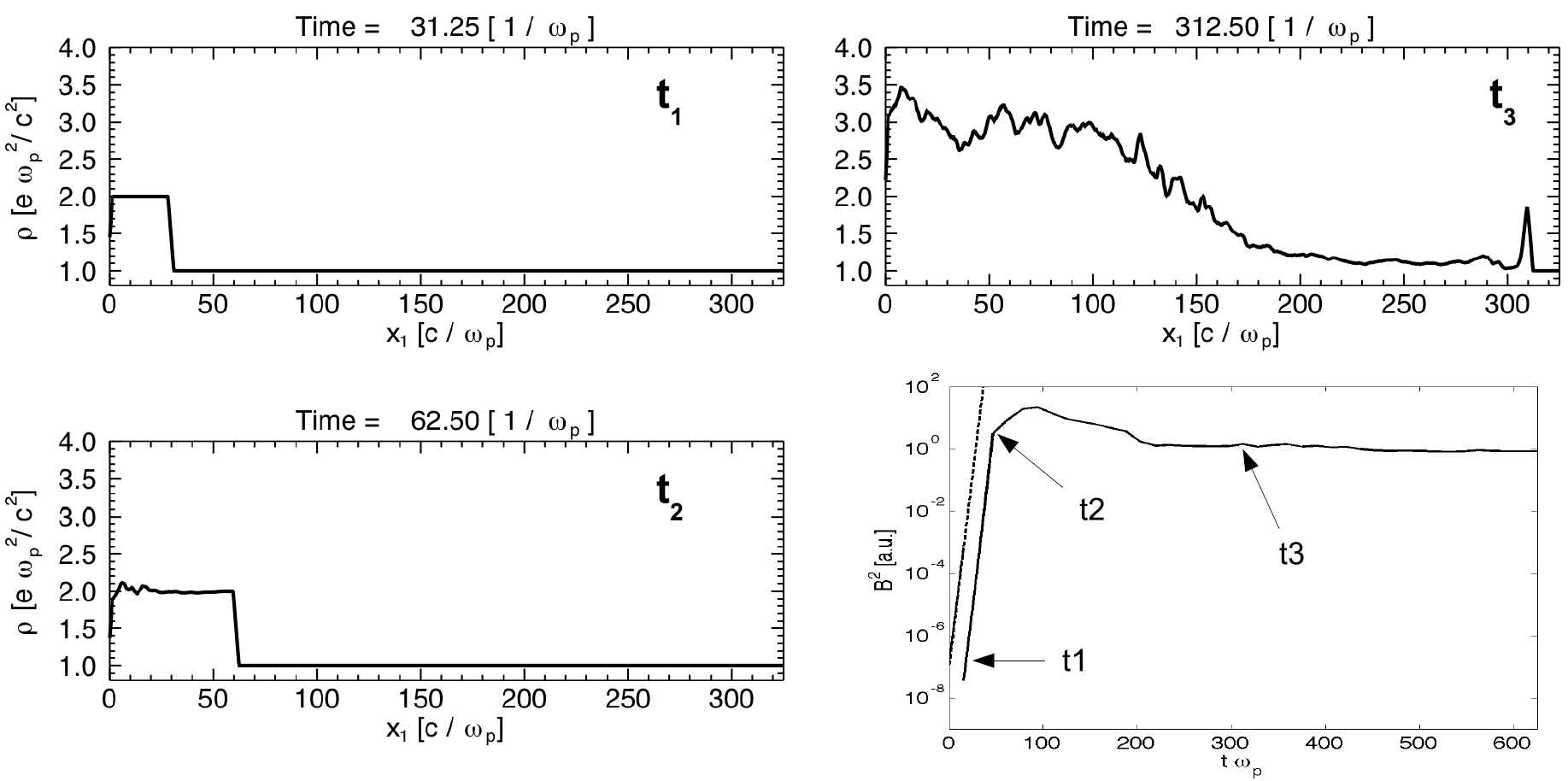 Shock
forms
Phase 2
Insta. triggered
Phase 1
Insta. saturates
B2 in central region
g = 25
First Phase: Instabilities
Which instability grows? All… but some do it faster
Growth rate d(k)
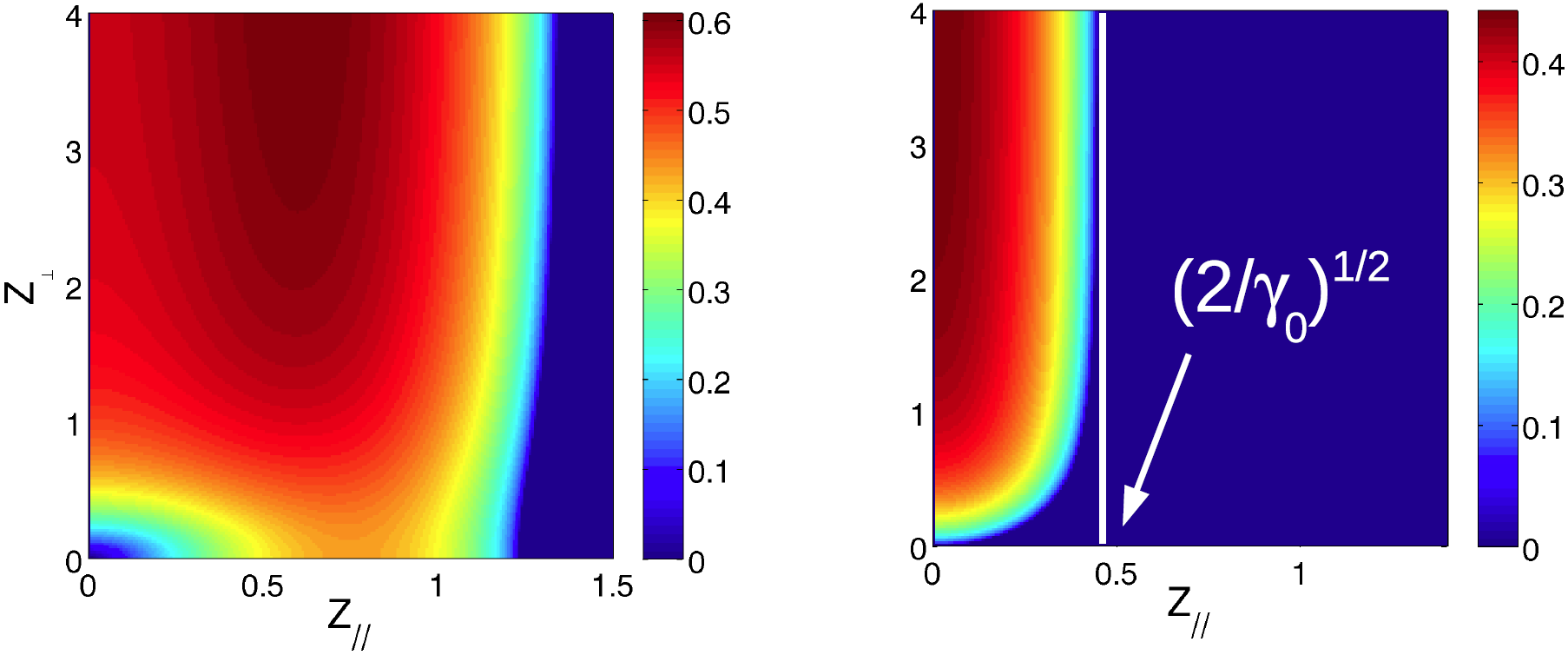 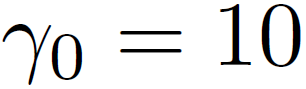 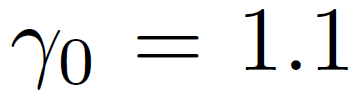 For g > (3/2)1/2, “Weibel” wins
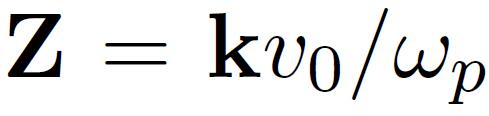 First Phase: Instabilities
Instability is bad news in Fast Ignition for ICF
Here, it is good news
A flow aligned B0 can cancel Weibel (Godfrey ‘75)
What if not aligned (+ sym, cold flow)?
GR for B0  ∞
B0
FLOW
q
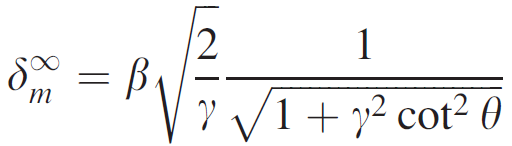 Bret & Perez-Alvaro, Phys. Plasmas, 18, 080706 (2011)
First Phase: Saturation Field
Weibel grows at d, from Bi to Bf.
What about Bf? Cyclotron freq. = d gives




Good agreement with PIC’s
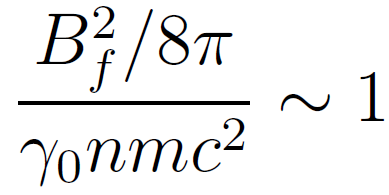 First Phase: Seed Field
What about Bi?
Instability amplifies spontaneous fluctuations
Focus on modes with k// = 0 (w integrated)
Their d3k density reads (Ruyet & Gremillet)
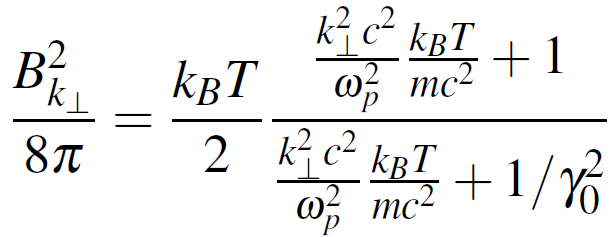 Not trivial
First Phase: Seed Field
Need to integrate seed density on d3k
k-integration domain?
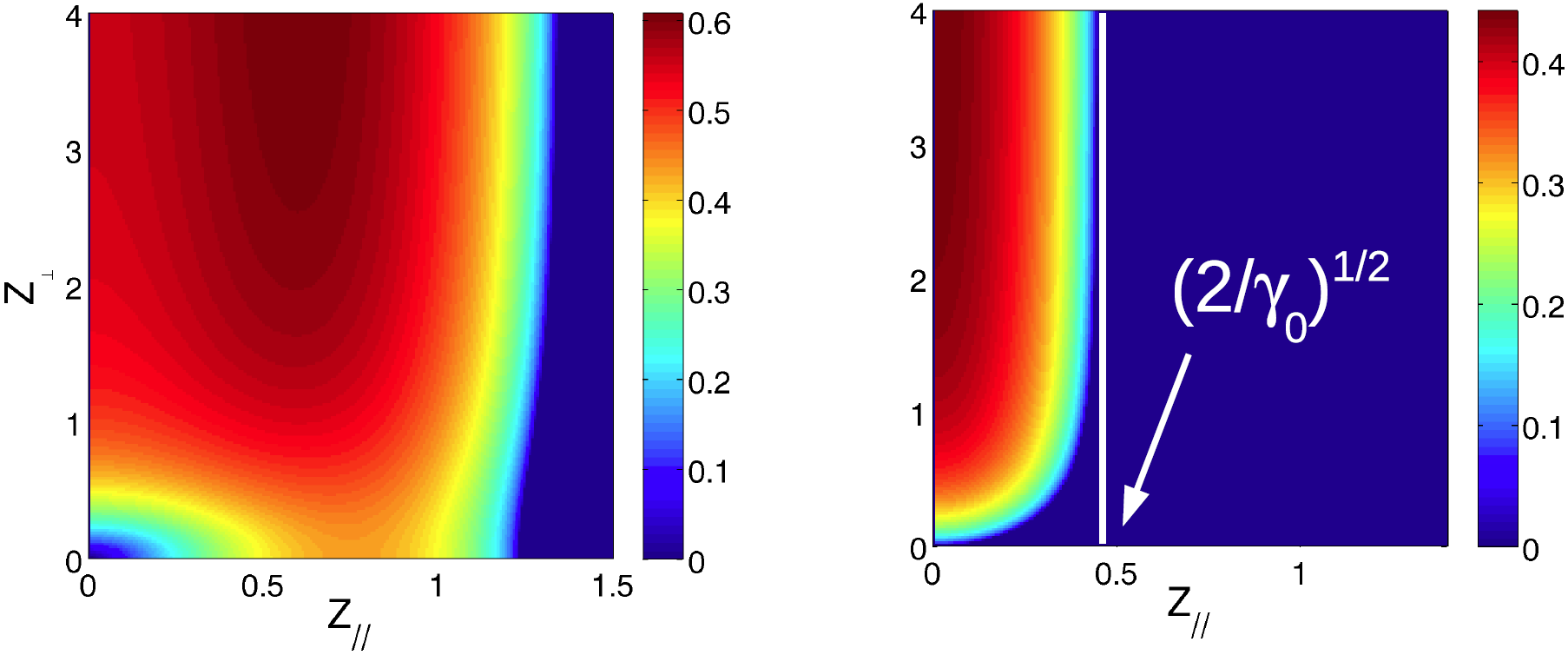 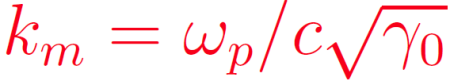 Numerically
determined (?)
First Phase: Seed Field
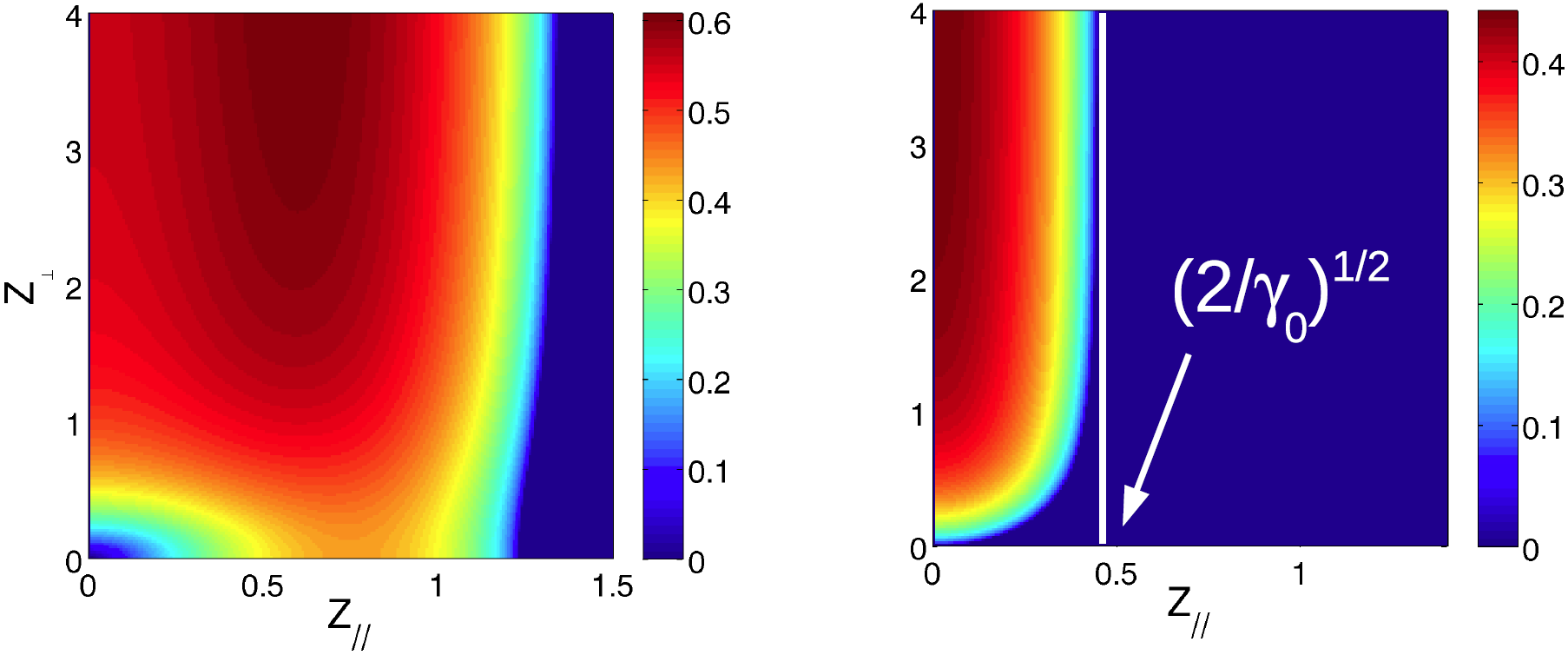 Need to integrate seed density on d3k
We thus compute
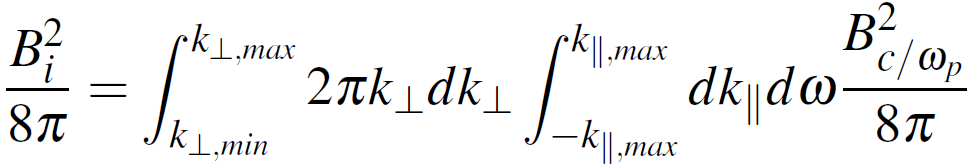 First Phase: Saturation Time
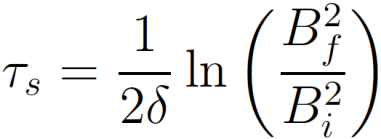 Saturation time ts simply reads

“Final” result (so far)
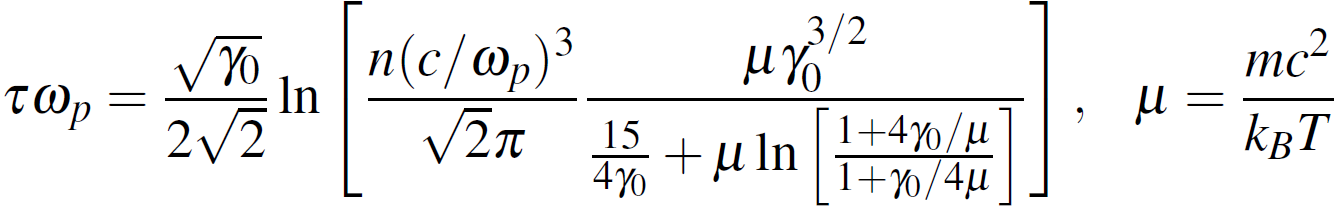 First Phase: Saturation Time
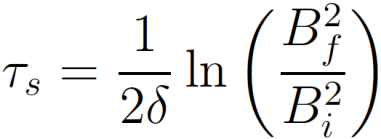 Saturation time ts simply reads
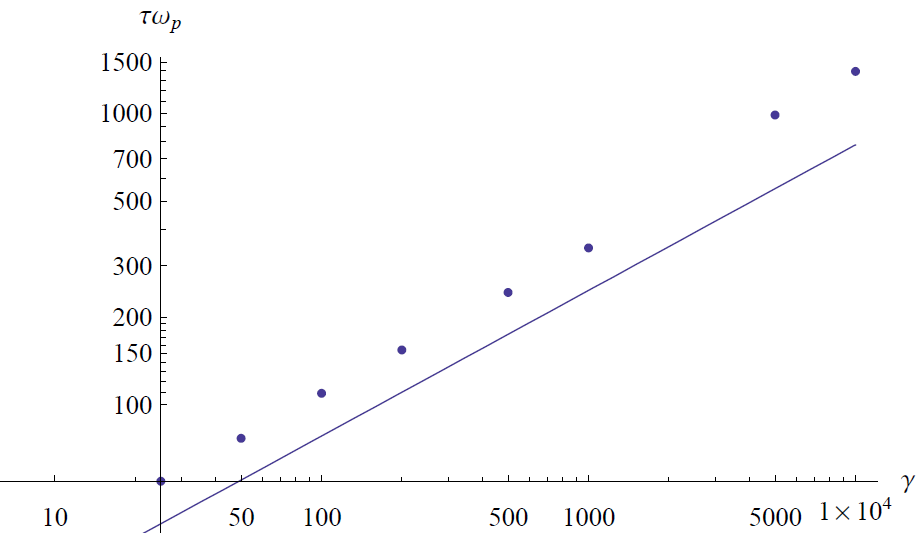 PIC
First Phase: Saturation Time
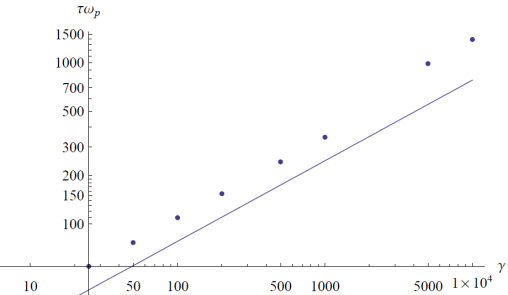 Not bad… but not good either
Possible issue 1:
Delay before interaction
Evolution of the PIC noise from the beginning of the simulation
Wait before shells collide to avoid numerically low noise, ie, large ts.
First Phase: Saturation Time
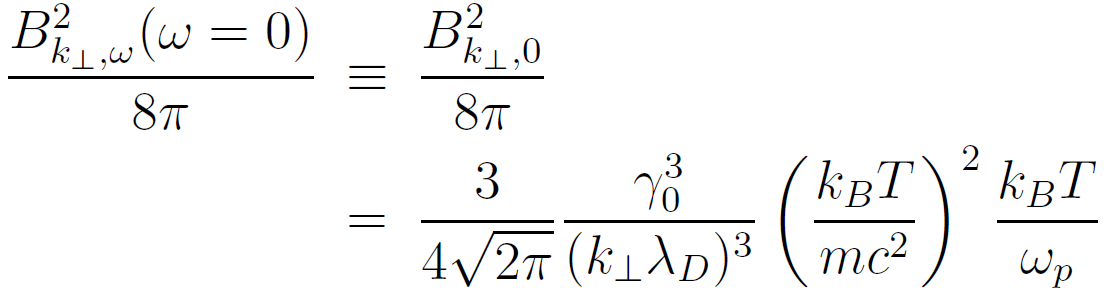 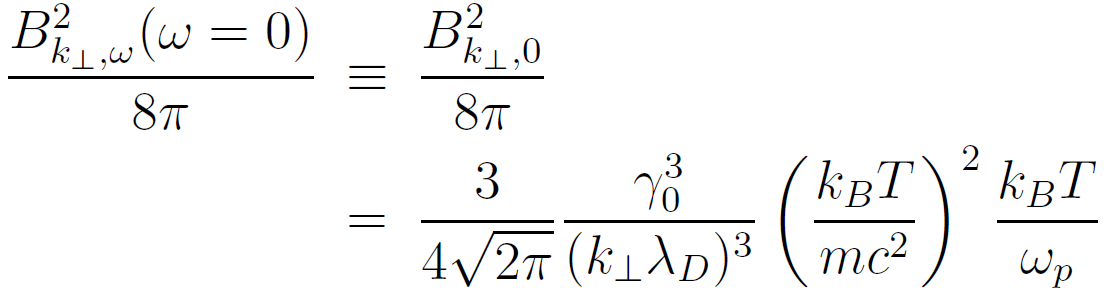 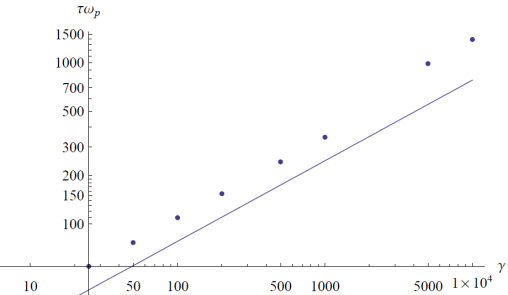 Not bad… but not good either
Possible issue 2:
Start from noise at w = 0 instead of integrating ?
Can the instability select the amplified frequency?
Yes, with an accuracy w = 0 ± d
Laurent & Charles,
Delicate…
First Phase: Saturation Time
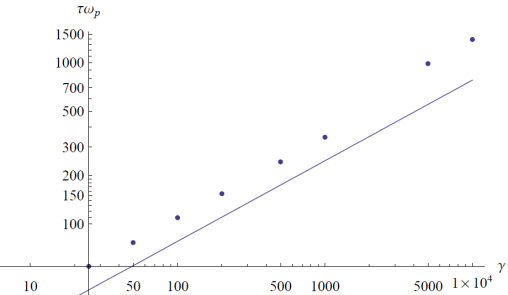 Not bad… but not good either
Possible issue 3:
3D Theory, but 2D simulations
Laurent & Charles, with noise at w = 0 ± d :




Agreement slightly better. Still, weird at g  ∞
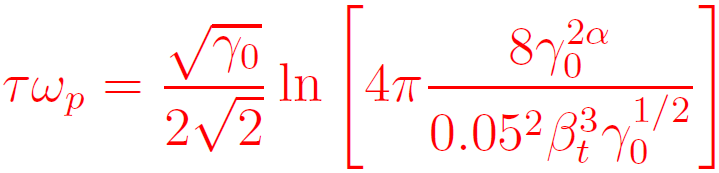 3/2
Conclusion
Shock formation mechanism. How, When…
Two phases: 
Shells overlap and turn unstable. Instability saturates.
Material piles up, + ?? = Shock.
Theory for first phase. On track.
Can we expect perfect agreement (Luis Silva)?
Stay tuned…
Thank you for your attention
Motivation
Collisionless shocks are key fundamental processes
Role in Fireball Scenario for GRB’s and HECR’s
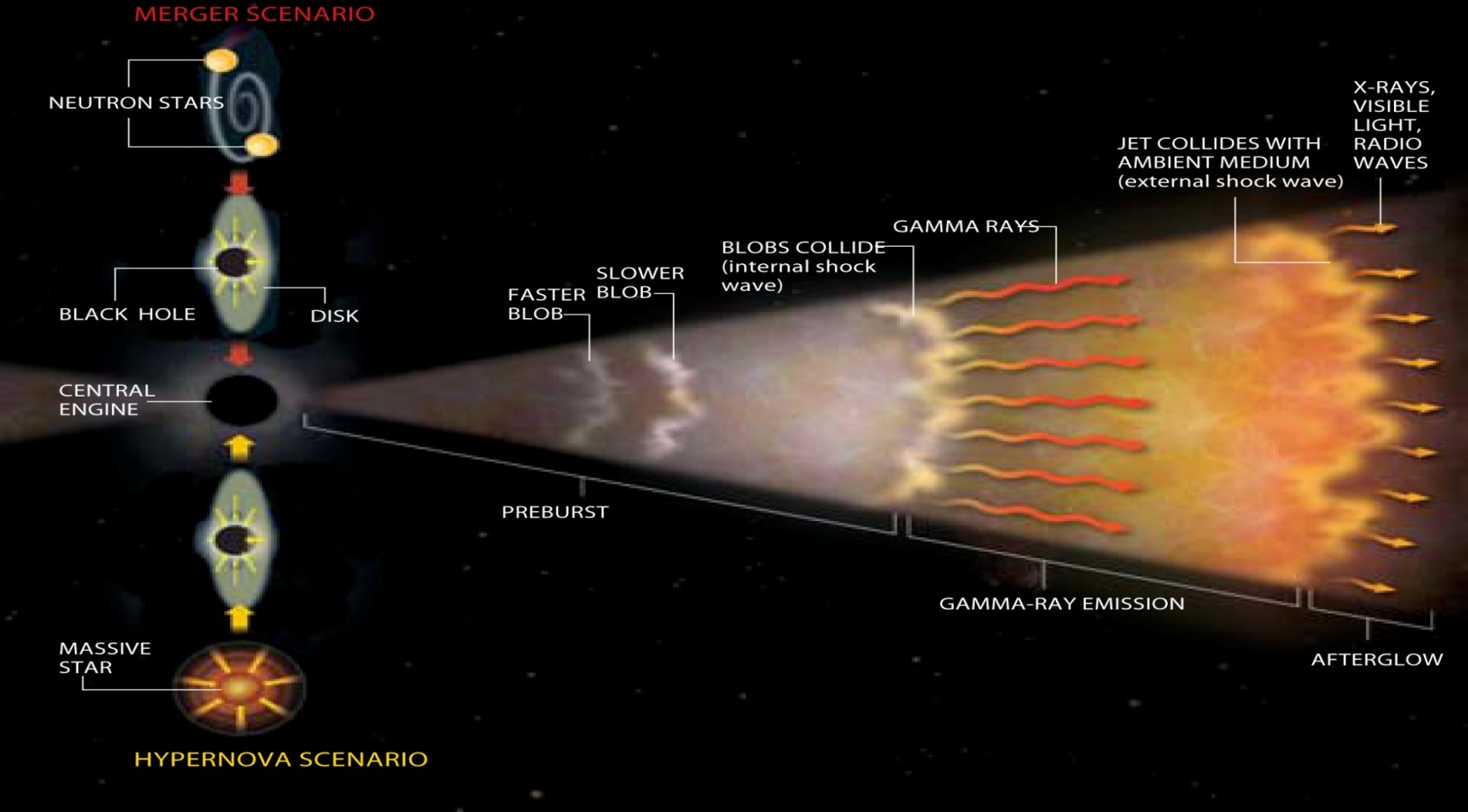 2
3
1
Plasma shells “collision”
Shock Formation - Collisionless
Particle acceleration: GRB